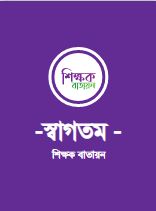 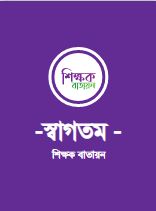 মোঃ আবুল খায়ের খন্দকার
ট্রেড ইন্সট্রাক্টর 
ড. আখতার হামিদ খান ভি, টি, আই
মোবাইল নং-01819867012 
kkhair2003 @yahoo.co.in
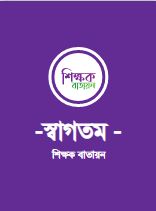 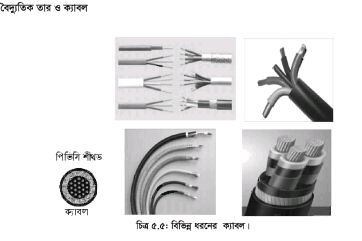 চিত্র  - ১
পাঠ ঘোষনা
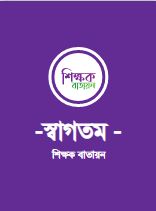 শিখন ফল
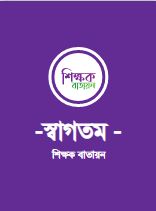 বৈদ্যুতিক ওয়্যারিং কাজে ব্যবহৃত তার সনাক্ত করতে পারতে।
উপস্থাপন                  ২0 মিনিট
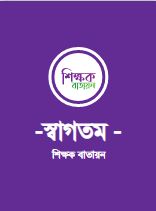 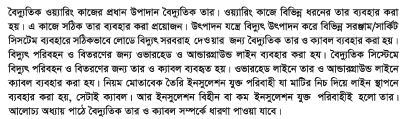 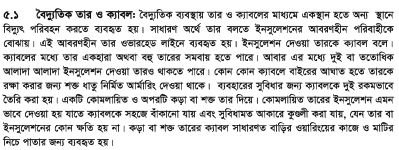 আস আমরা কয়েকটি গুরুত্বপূর্ণ  চিত্র দেখি।
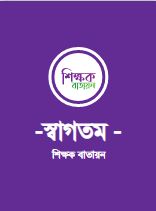 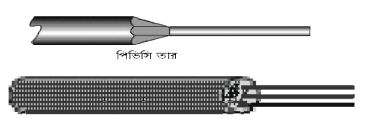 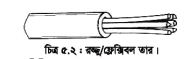 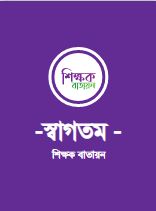 একক কাজ                 সময় - ০৫ মিঃ
১- তার কী ?
          ২- তার কত প্রকার ?
জোড়া কাজ             সময় - ১০ মিঃ
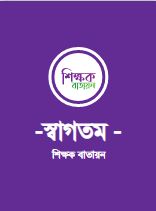 পাঁচটি সাধারণ ধরণের তারের চিত্র আঁক।
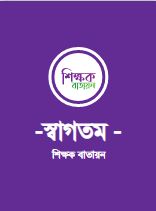 মুল্যায়ন
বৈদ্যুতিক তারের ব্যবহার বলতে পারবে।
বাড়ির কাজ
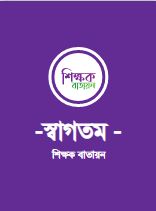 চিত্রসহ পাচটি বৈদ্যুতিক তারের ব্যবহার লিখ।
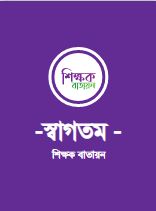 ধন্যবাদ সবাইকে
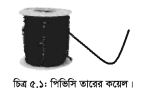